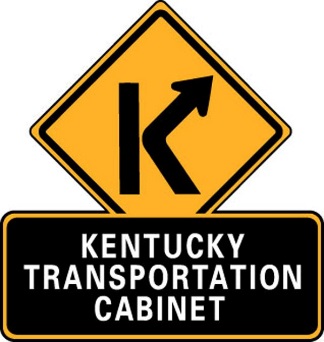 Partners in Progress
Forming Bonds with GECs to Build Roads
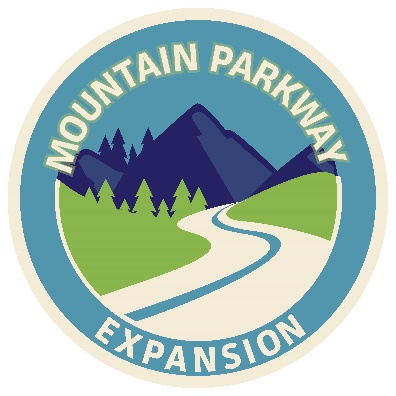 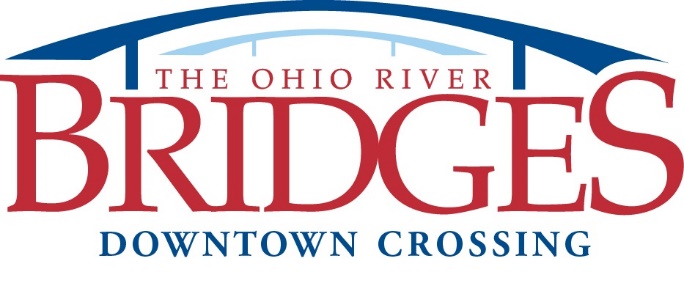 Partners in Progress
Presented by

Andy Barber
KYTC Project Manager,
Ohio River Bridges Project
 



Marshall Carrier
KYTC Project Manager,
Mountain Parkway 
Expansion
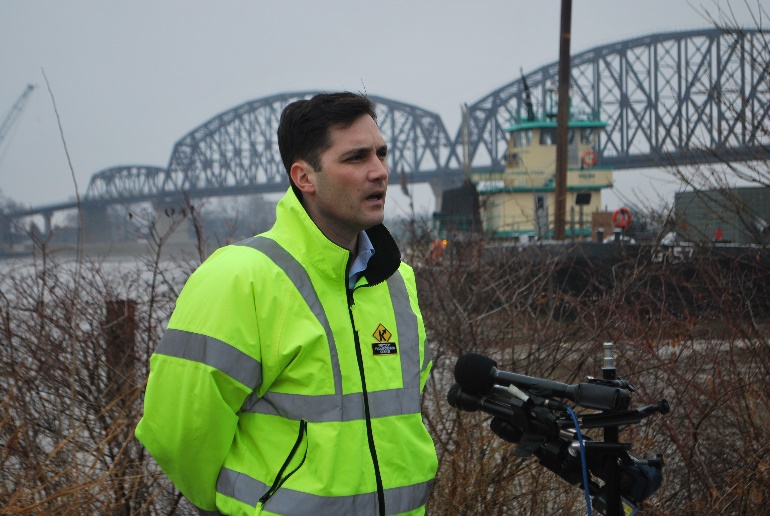 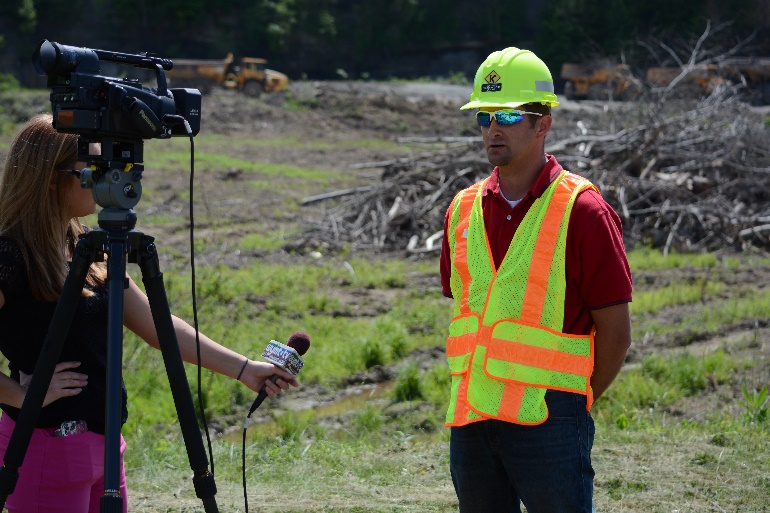 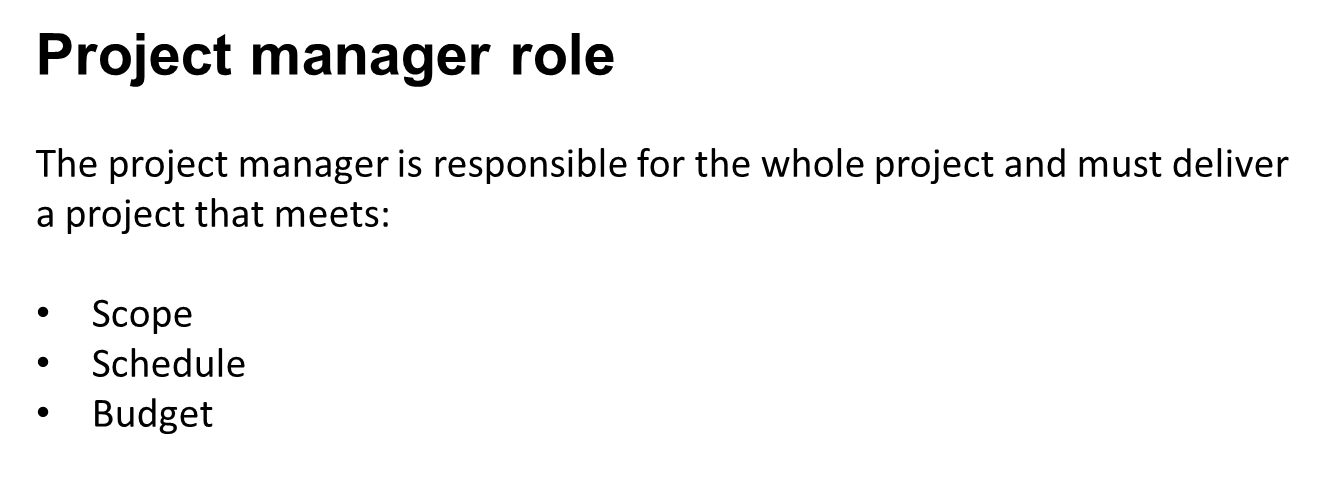 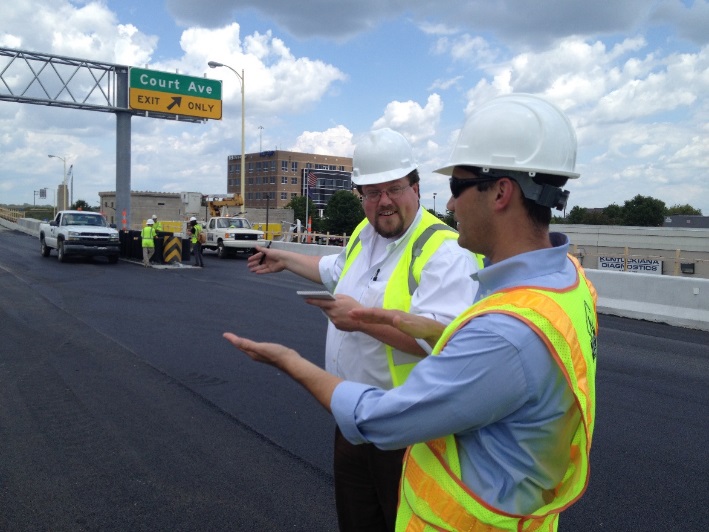 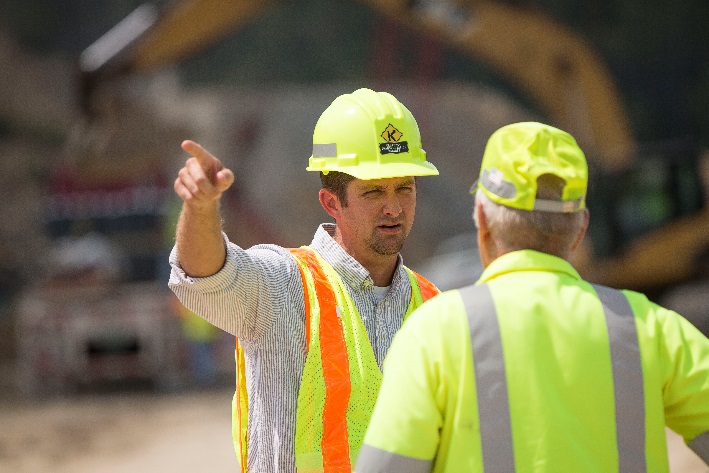 Goals of Presentation
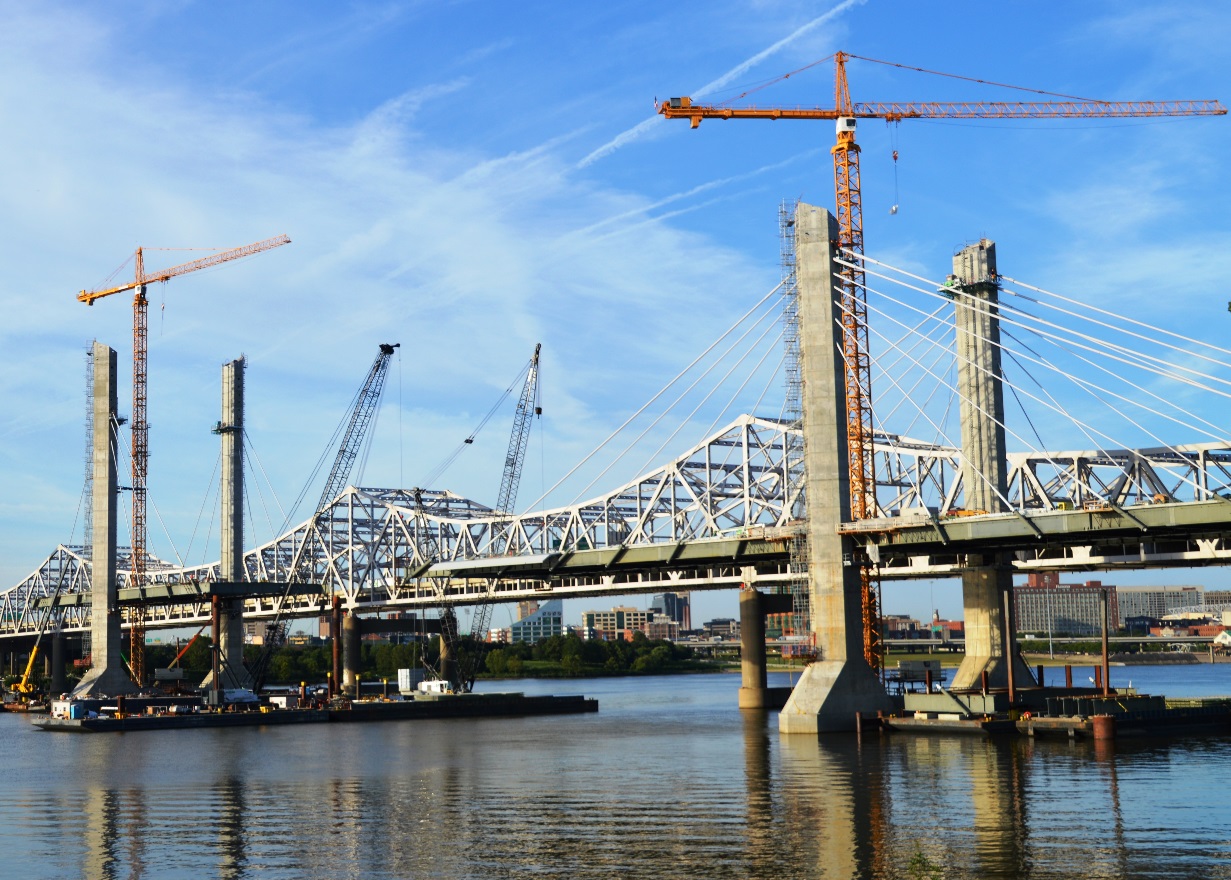 What are GECs?
How are GECs contributing to two current KYTC projects
Insights
Discuss ‘fictions’ about GECs
Q & A
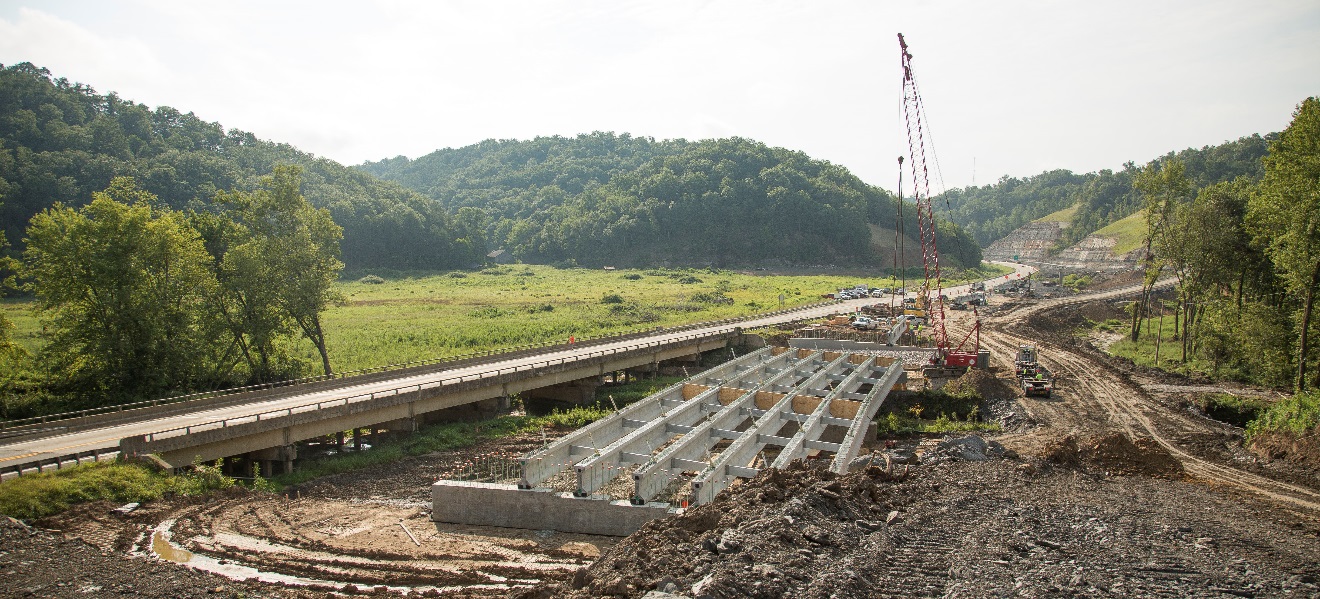 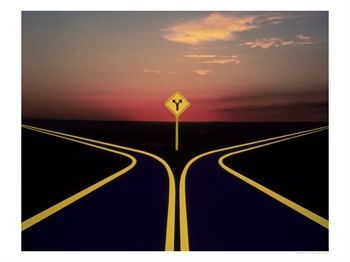 Key responsibilities of project manager
Understanding needs
Building a team
Managing critical paths
What is a GEC?

A General Engineering Consultant is a team of experts that operates as an extension of the KYTC to provide services critical to project delivery.

An alternate tool in the toolbox

Extension of Cabinet and district staff
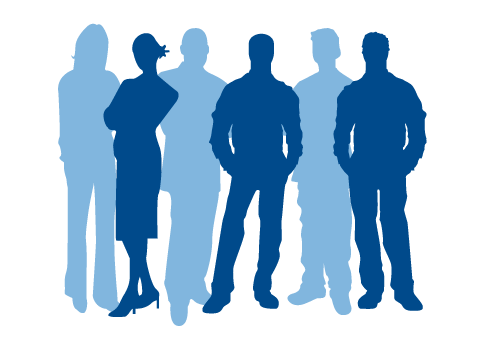 GECs are not new
Parkway systems of the 1960s
AA Highway
Industrial Parkway
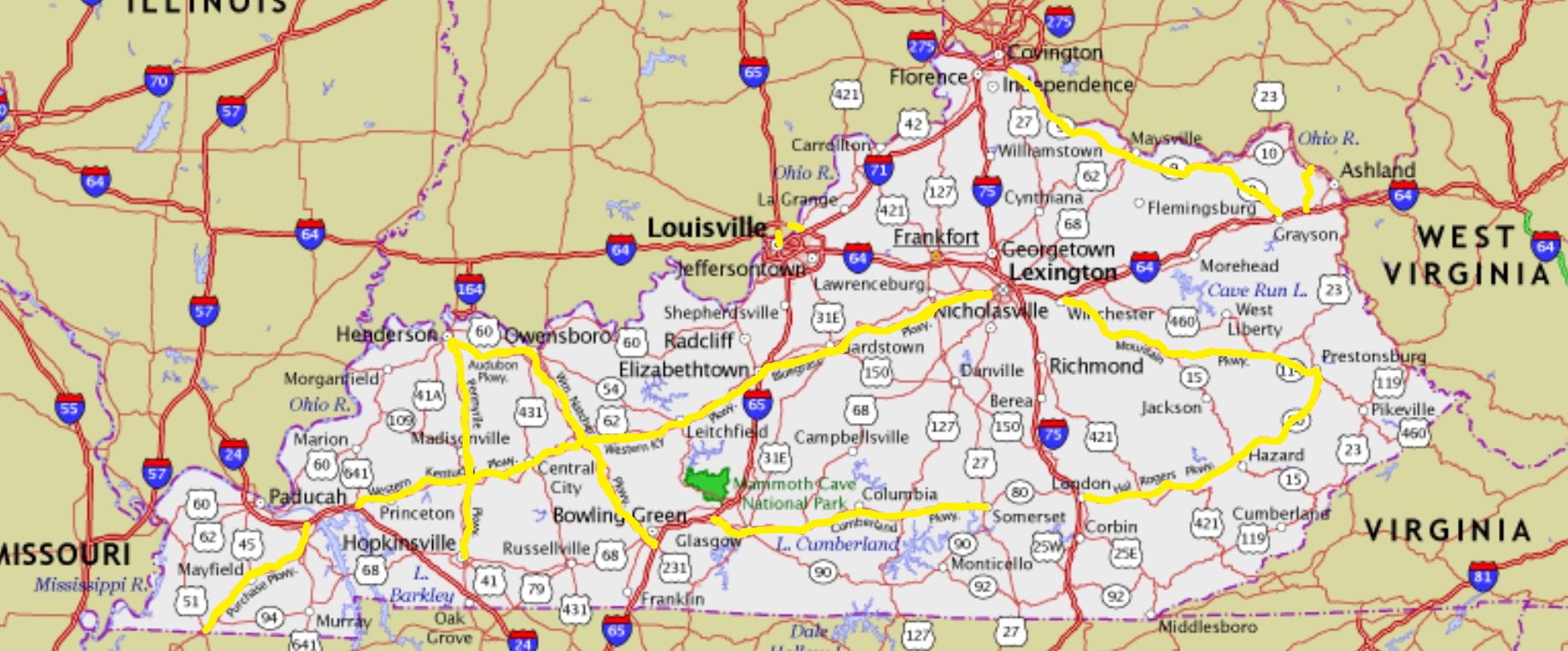 Current uses

Louisville-Southern Indiana Ohio River Bridges Project
Mountain Parkway Expansion
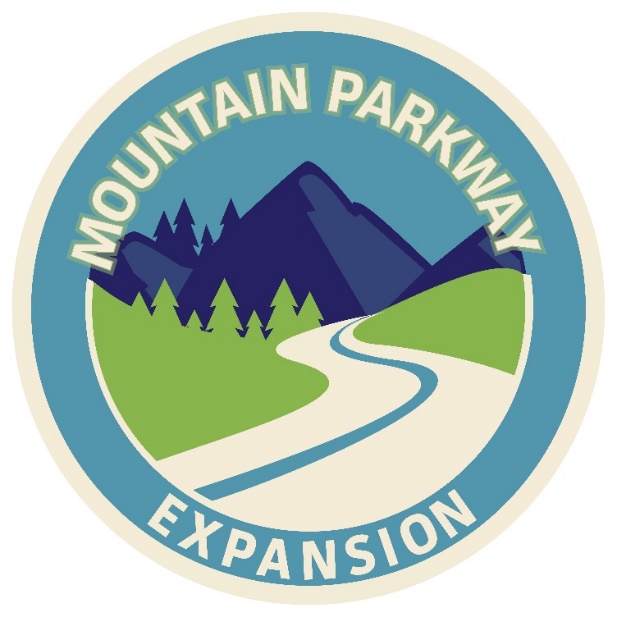 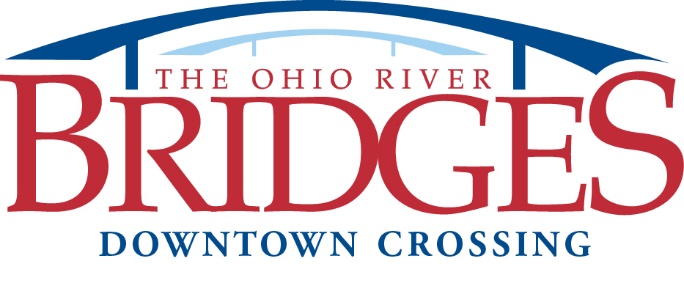 Ohio River Bridges Project

Adding two bridges over the Ohio River between Louisville and Southern Indiana
Reconfiguring interchange in high-traffic, urban area with three interstates
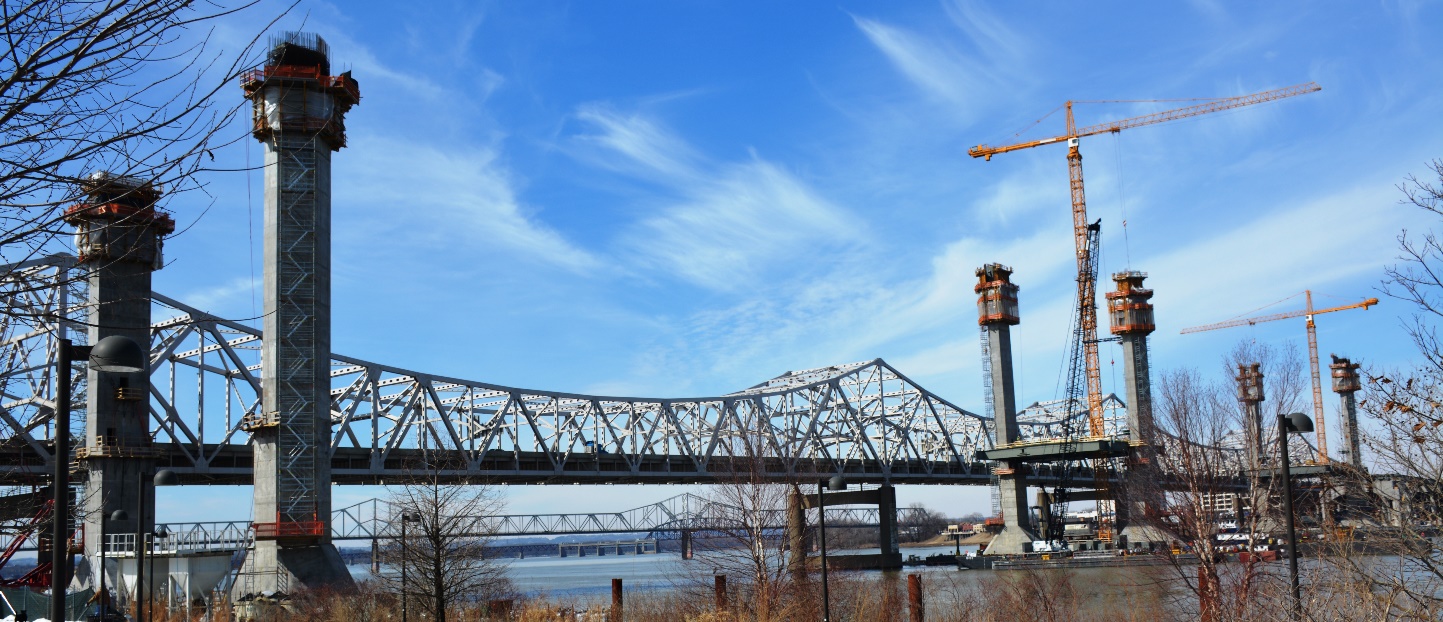 Ohio River Bridges Project
Largest joint transportation project undertaken by KY and IN

Nearly 20 years between  start of environmental process to completion

Approximate cost: $2.3 billion
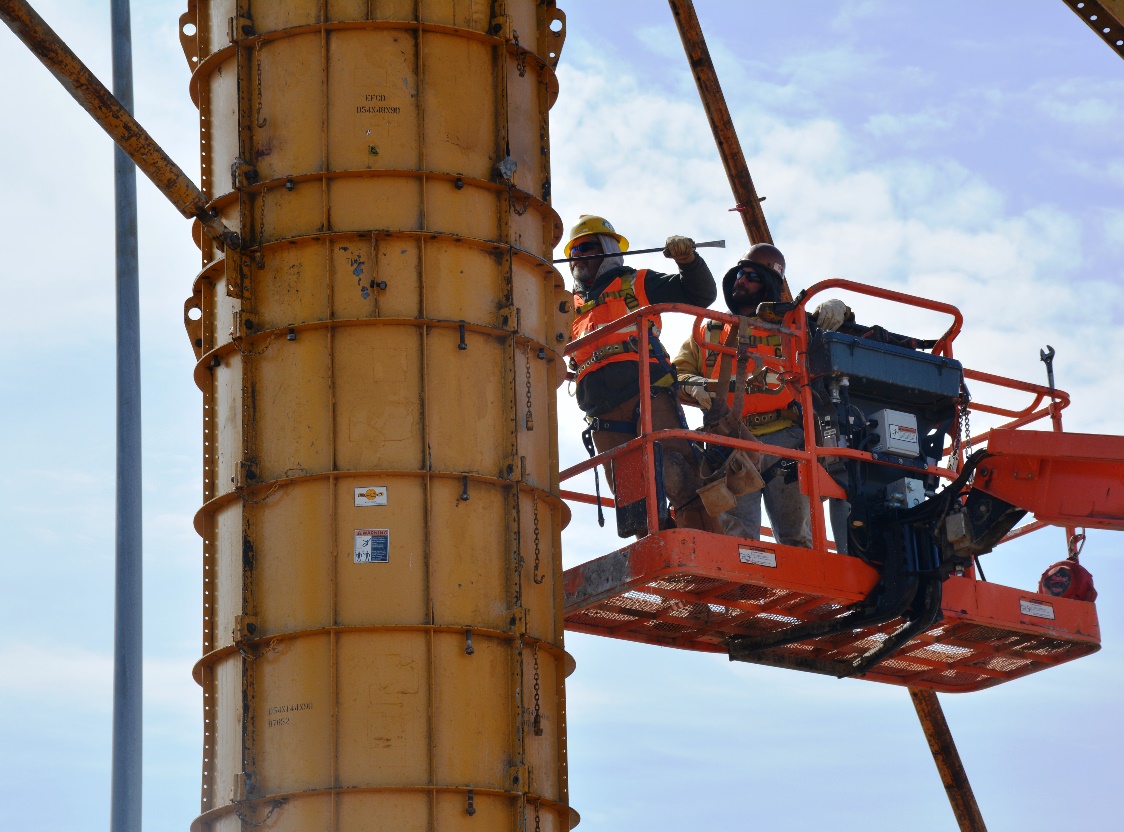 Mountain Parkway Expansion

46-mile transportation improvement project

Six- to 10-year timeframe

Initial estimated cost: $750 million
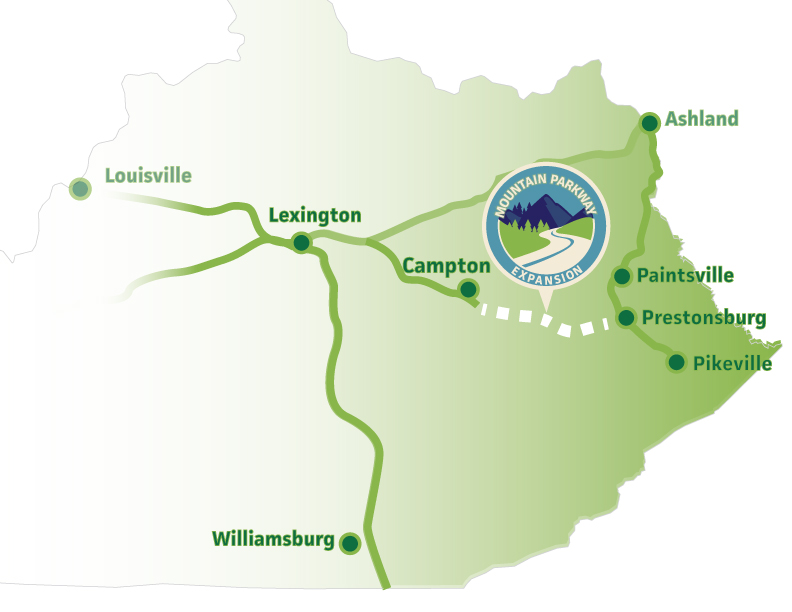 What these projects have in common
Cost
Scale
Complexity


Timetable
Public interest
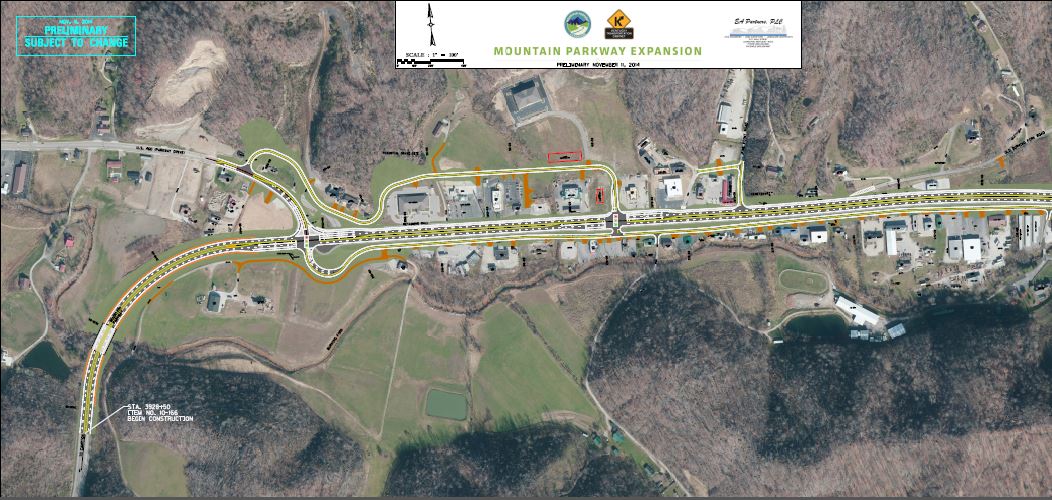 Why GEC?

KYTC’s goal for GECs is to provide experience, continuity over life of long-term, large-scale projects.
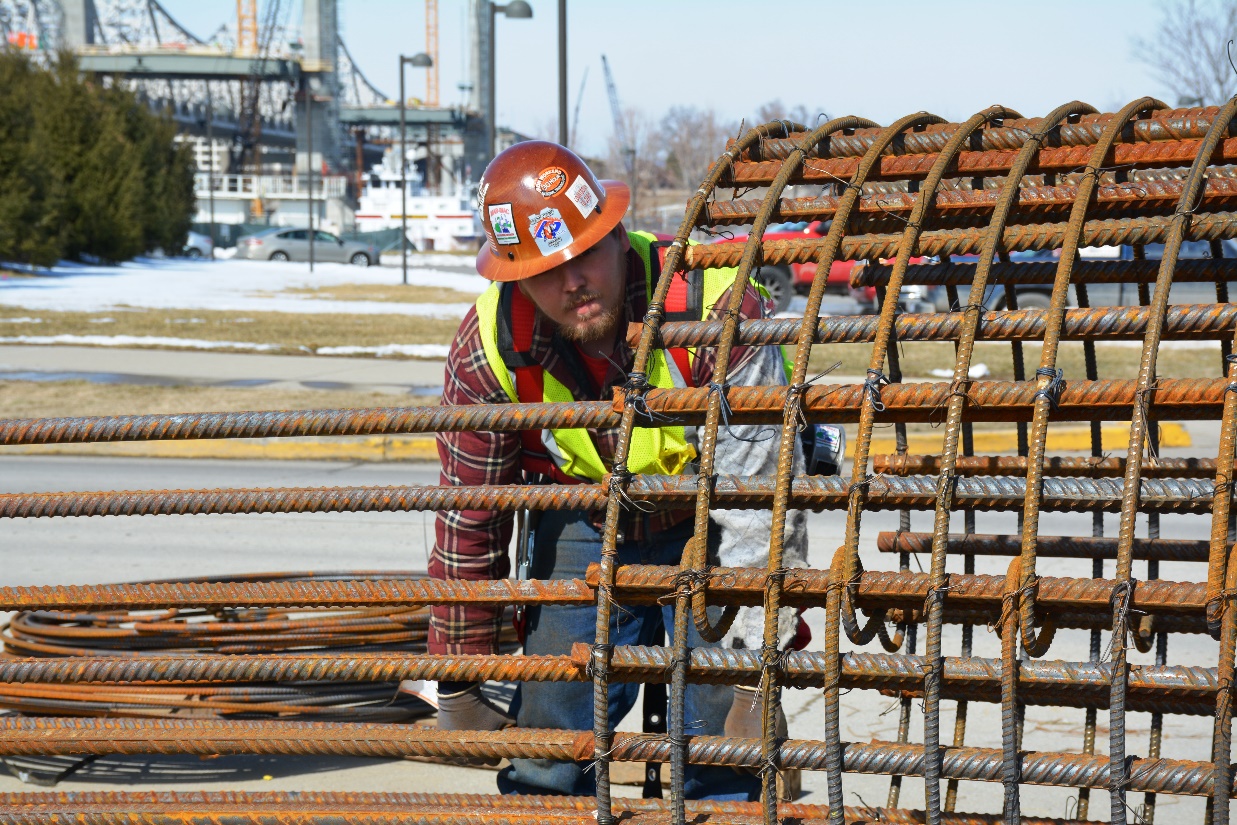 GECs:

Complement existing KYTC staff

Bring experienced, knowledgeable team

Are scalable

Can expedite project delivery
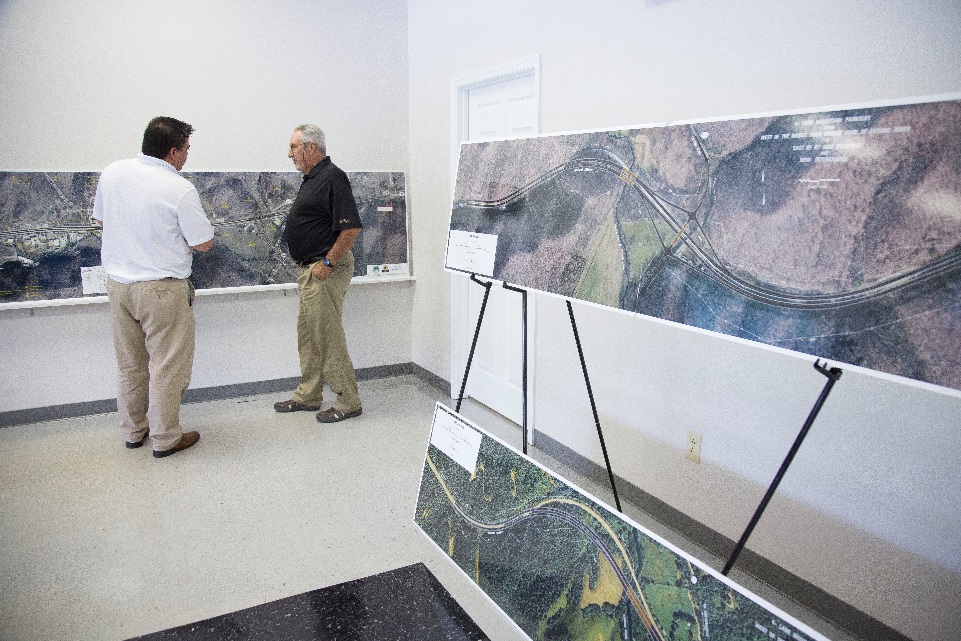 Who is the GEC?

The Mountain Parkway team includes:

Two former deputy SHEs

Three former assistant SHEs

Five former directors (construction, design, structures)

A former CDE

Numerous other former KYTC engineers and managers
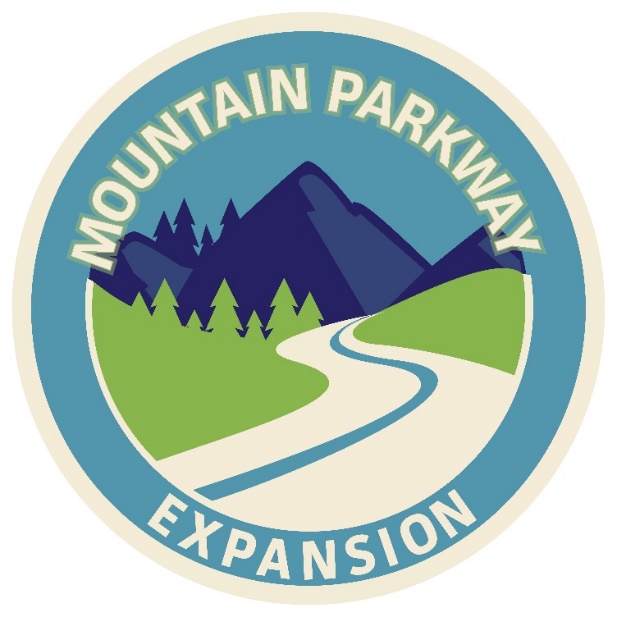 Who is the GEC?

The Ohio River Bridges team includes:

Two former deputy SHEs

One former assistant SHE

Four former directors (construction, design)

Numerous other former KYTC engineers and managers
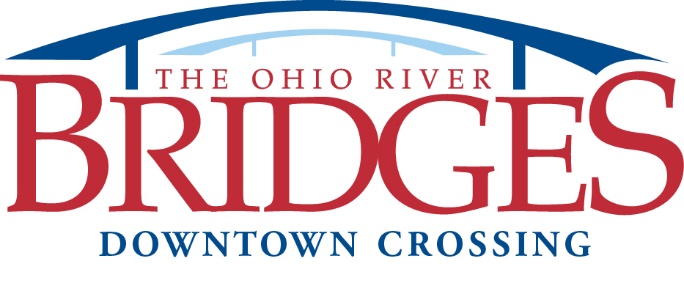 GEC benefits:

Scalable: Resources may be added or reduced as needed
Focused: Team’s attention is solely on project delivery
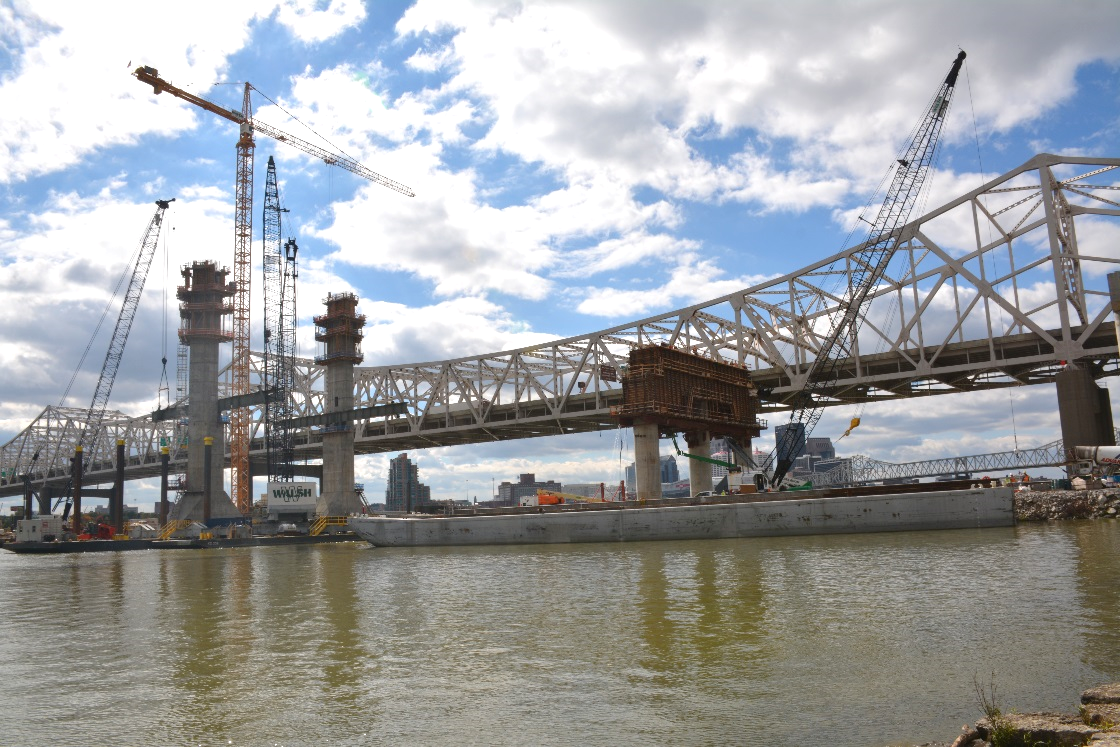 Roles on project team:
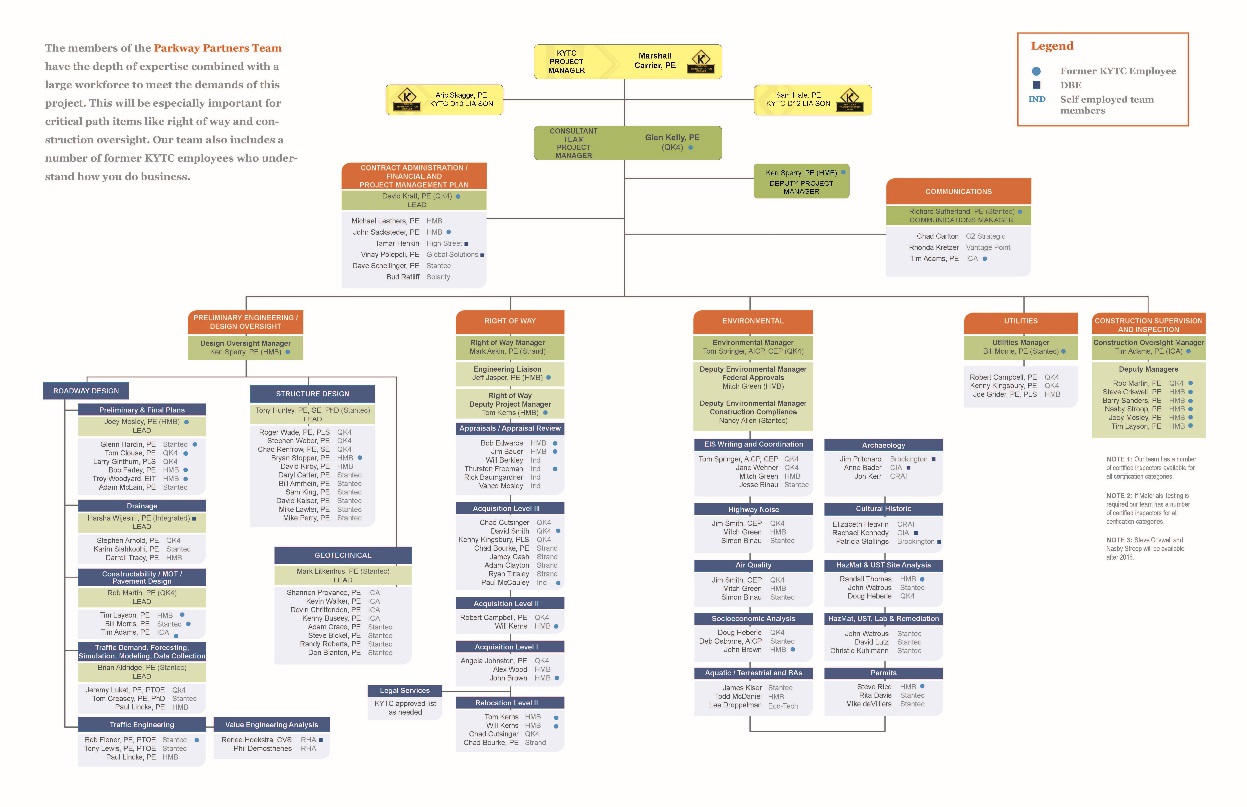 KYTC project manager
District liaisons
Consultant team project manager
Managers of key areas
GEC may have wide area of responsibility:
Preliminary design

Environmental

General project management

Preparation of contract RFP

Contract administration

Financial and project management plans

Construction oversight, supervision and inspection

Right-of-way acquisition

Utility coordination
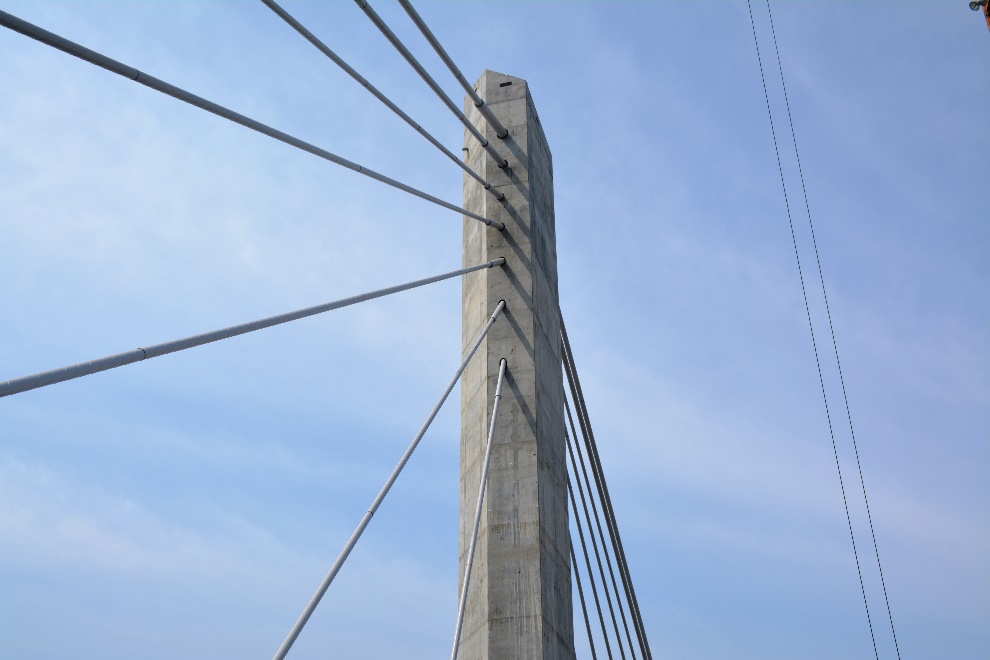 Communications approaches

Project identity
Team communication (GEC, cabinet, districts)
Public information and media relations
Open-house meetings
Milestone events
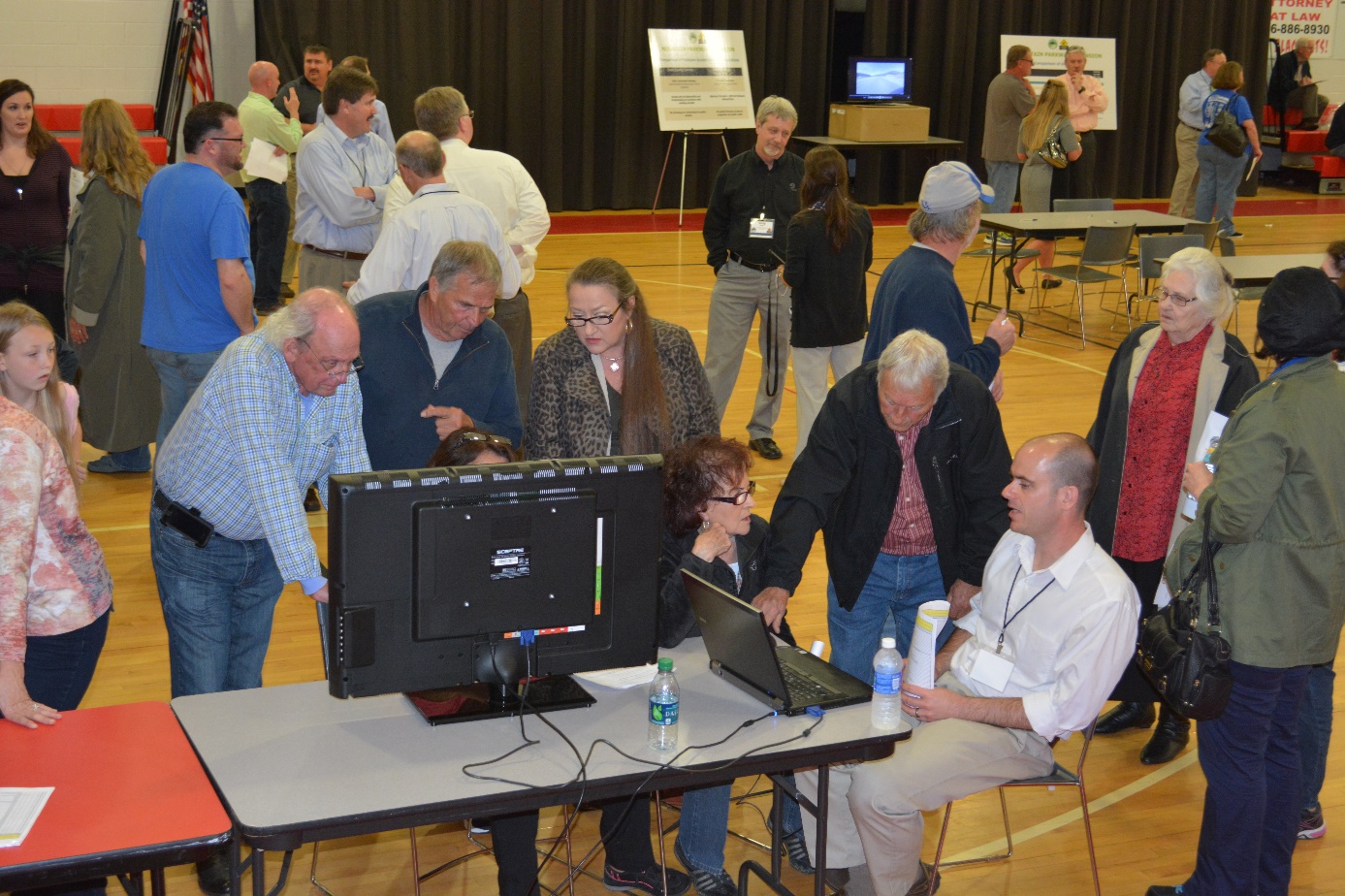 Communications approaches
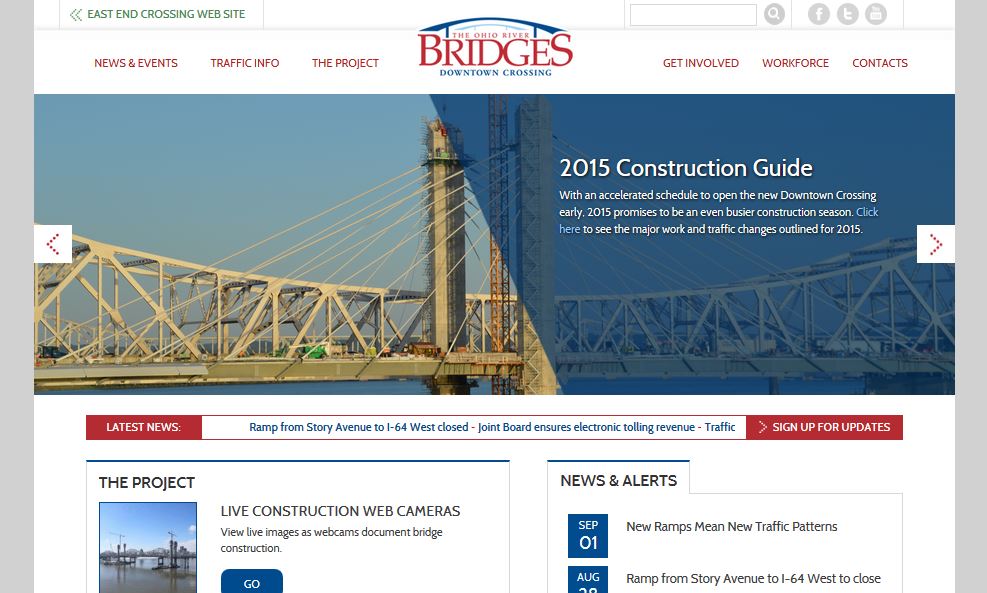 Project websites

Social media

E-mail communications and e-newsletters

Updates for community leaders
Stakeholder briefings
Mountain Parkway Awareness Council
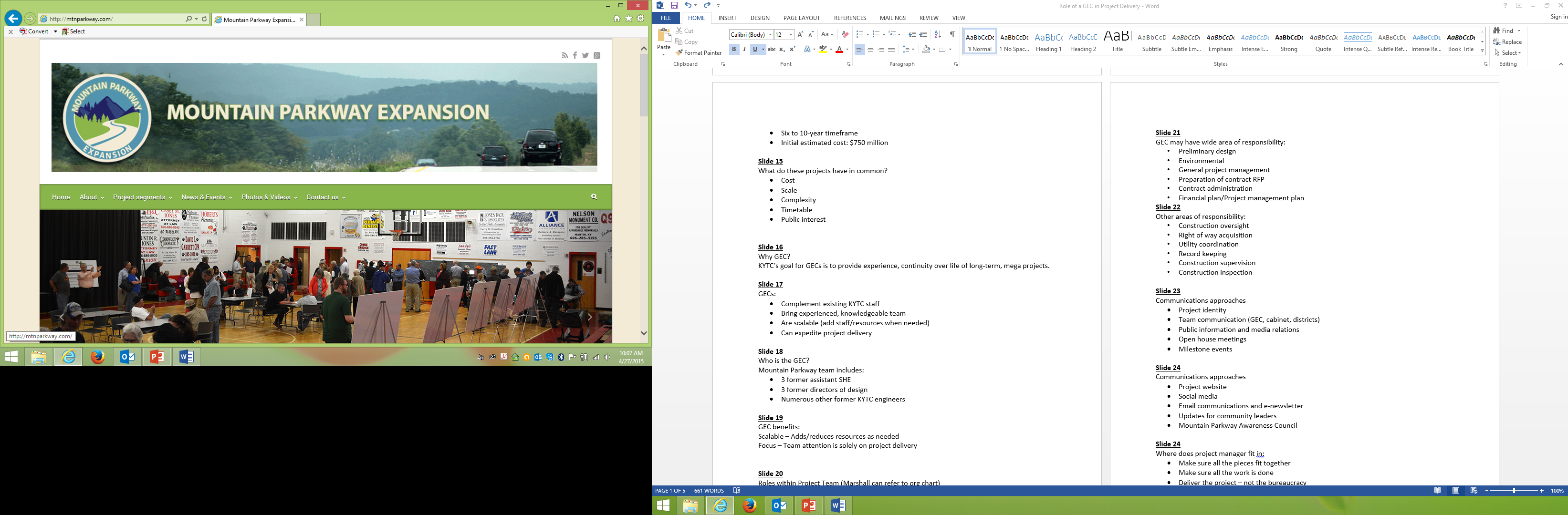 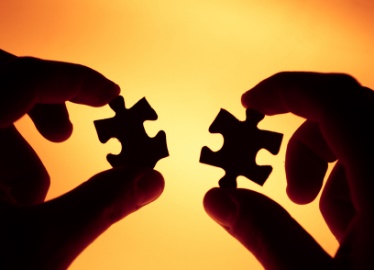 Where does project manager fit in?
Make sure all the pieces fit together

Make sure all the work is done

Deliver the project, not the bureaucracy
GECs manage critical path by
Maintaining intense focus on one project

Having flexibility to add resources

Providing commitment to longer-term projects

Bringing experience to anticipate/avoid pitfalls
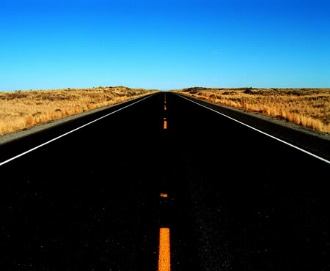 GEC accomplishments: Ohio River Bridges
Cut costs from $4.1 billion to $2.3 billion
Provided alternative design

Sped delivery
Wrote RFP in seven months, compared with typical 18-month time frame
Five-year construction schedule cut to about three years
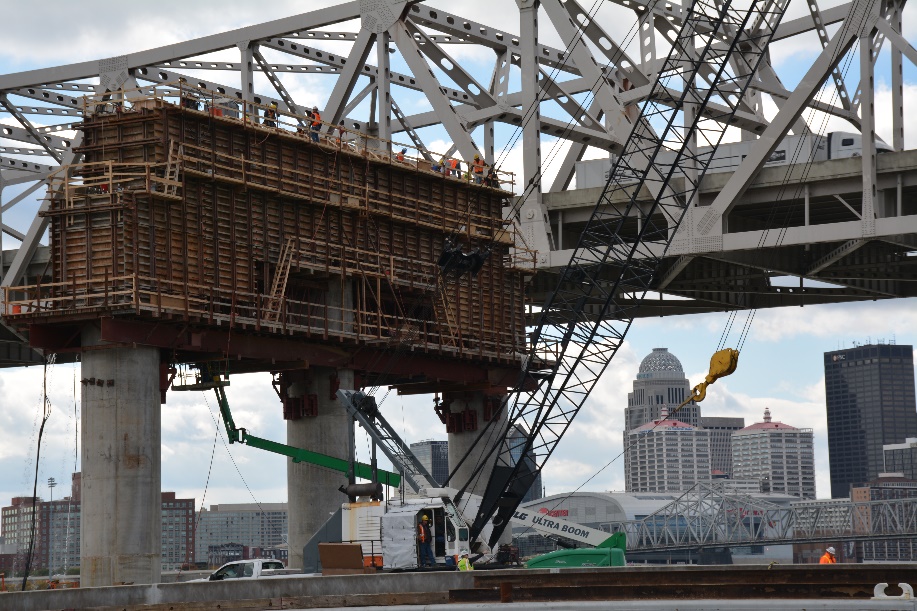 GEC accomplishments: Mountain Parkway Expansion
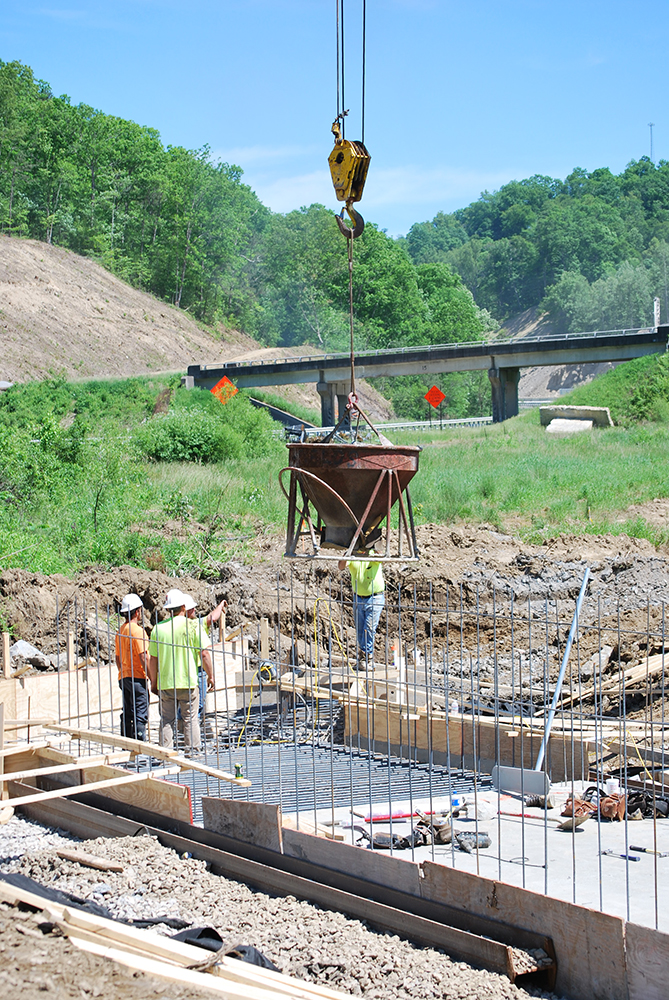 Found $40 million in cost savings

Restaurant Row
$24 million TIGER grant
Engaged additional financial resource
Completed application in two weeks

Aggressive schedule: Two years from line and grade to construction
Myths about the GEC

Myth 1: GECs are taking over the Cabinet

Fact: GECs focus on specific projects, not broad programs
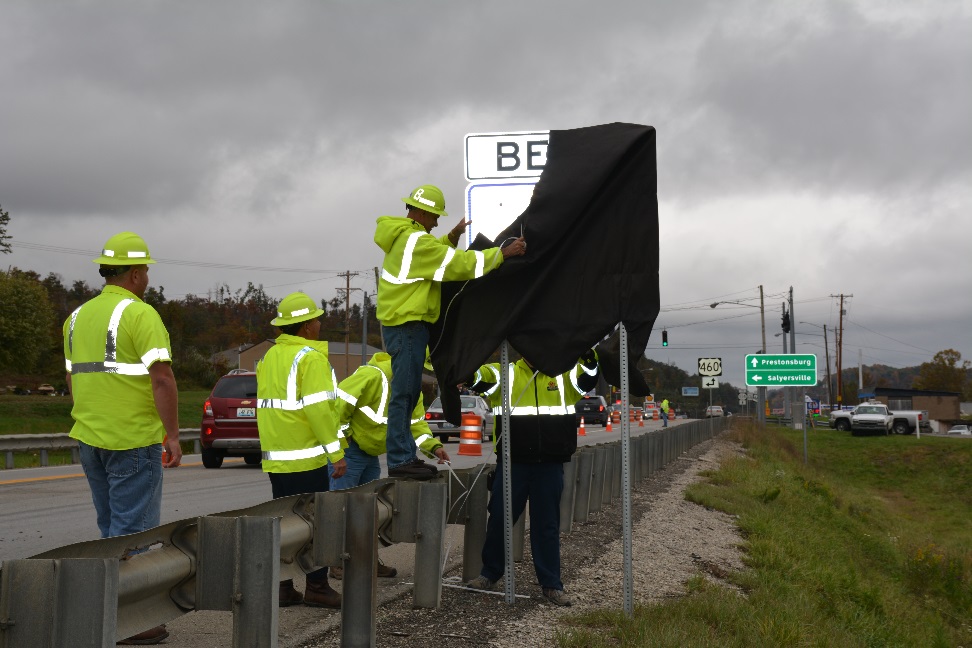 Myths about the GEC

Myth 2: KYTC is outsourcing decision-making for the project

Fact: KYTC provides oversight of GEC

Fact: GEC coordinates with/engages district staff
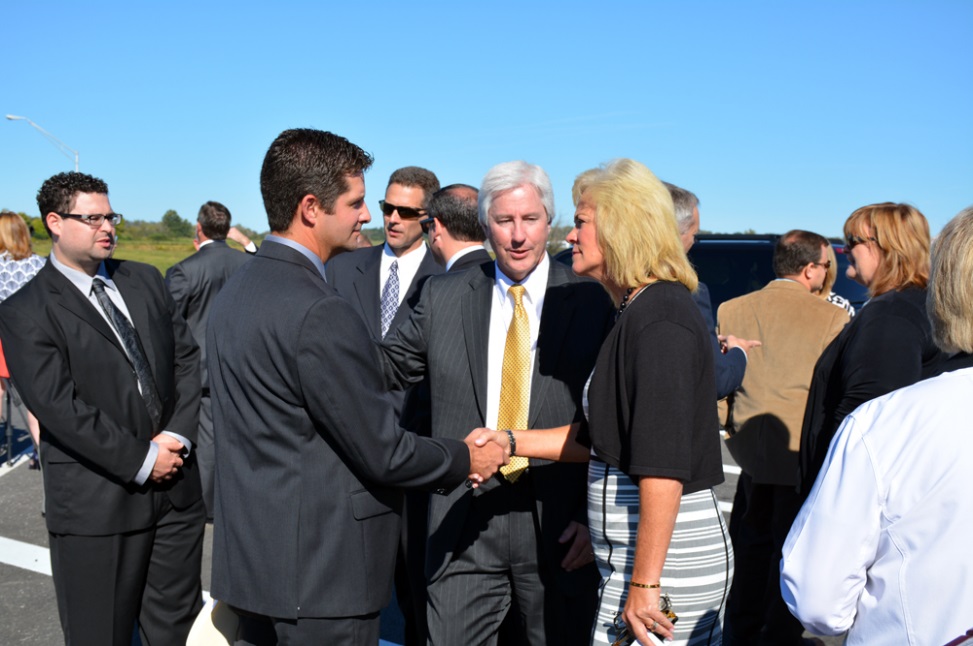 Myths about the GEC

Myth 3: GECs are only useful for mega projects

Fact: GECs can be scaled – the right team is the key.
Can support programs with wide scope.
GECs can be used to expedite priority projects.
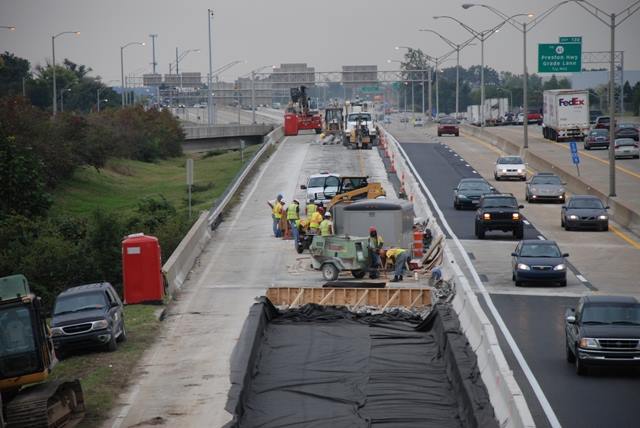 Questions?
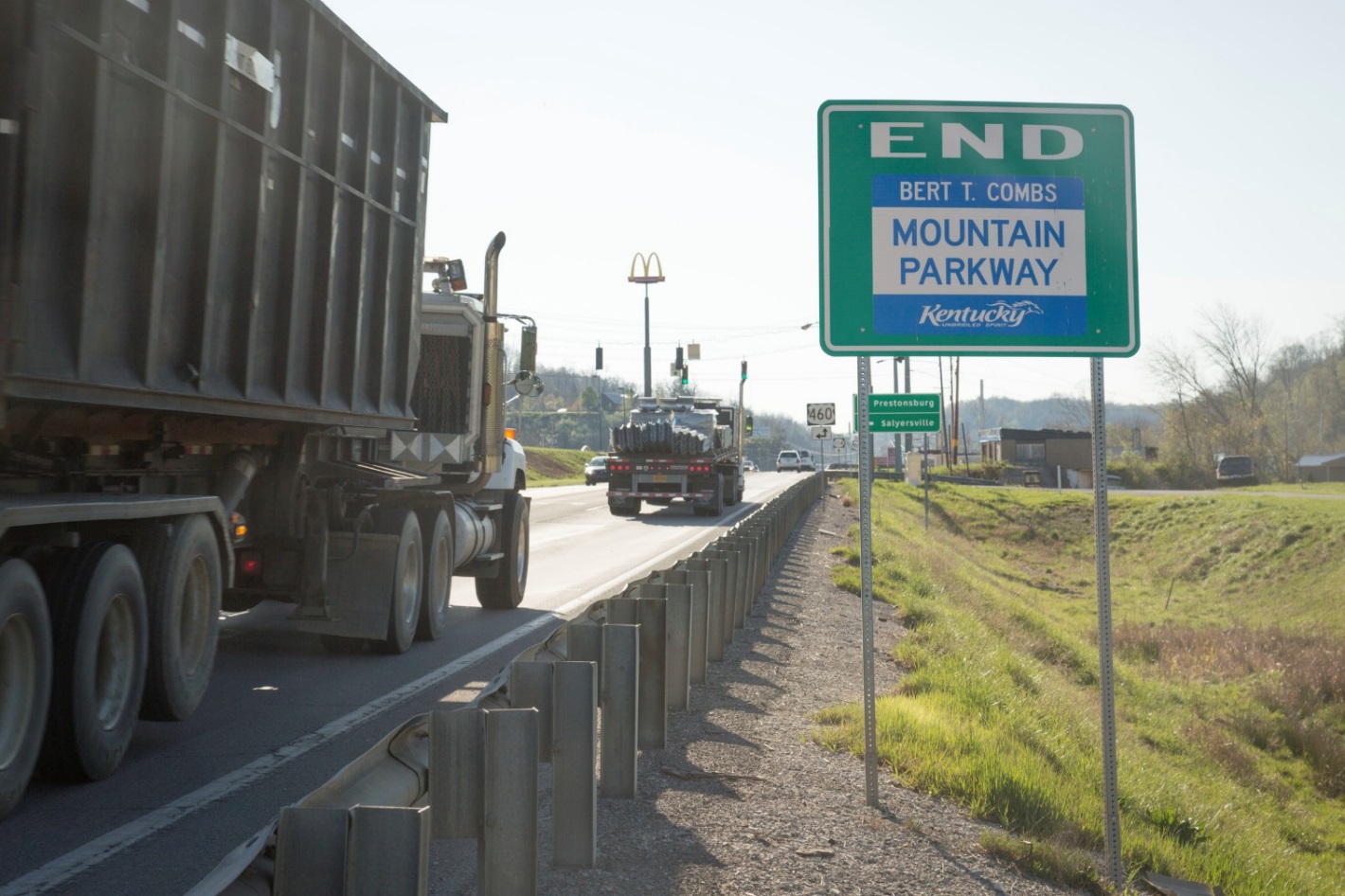